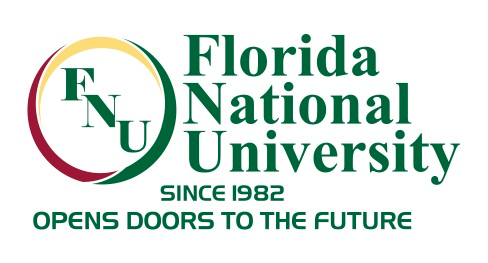 Bachelor of Science in PTA
BS in PTA
Program Description: The Bachelor of Science Degree in Physical Therapist Assistant (PTA) is designed to prepare graduates for additional career opportunities and advancement within the profession. PTAs currently licensed and working can further their associate’s degree to a Bachelor’s level and follow a program track that best first the career aspirations. Following completion of core courses, students choose to follow an education track, business/health service administration track, or clinical track with courses strategically geared towards physical therapy within each. The program is primarily online with some hybrid courses during which students will come to campus 2 weekends within the 8-week term.
BS PTA Faculty
Mrs. Bijlee (Be) Parsotan – BS PTA Academic Coordinator
Various Adjunct Faculty in Business, HA, and PT.
Important points
For LICENSED Physical Therapist Assistants (PTAs) only!
Primarily Online
Two courses have hybrid/on-campus lab component
Has three tracks –
Education
Business/Health Service Administration
Clinical (has the most hybrid course modalities)
Does NOT require accreditation through CAPTE
Admission requirements
Students interested in entering the BS PTA Program must meet the requirements as outlined below:
1)	Complete the admission requirements for Bachelor Degree programs as outlined in the University Catalog.
2)	Provide evidence of current active licensure as a PTA.
3)	Provide evidence of graduation from a CAPTE Accredited PTA Program with at minimum a 2.75 cumulative GPA.
4)	Three letters of recommendation from individuals who can assess the applicant’s performance as a Physical Therapist Assistant including the applicant’s potential for bachelor level studies.
Transcripts
All official transcripts must be reviewed by
Mrs. Parsotan to receive the transfer checklist & recommended schedule
Either University Registrar or VPAA
scholarships
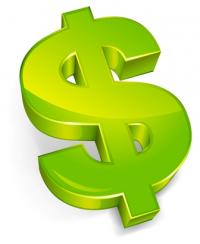 Eligible for one of 2 scholarships
20% Alumni
20% Medical Professional
Degree time frame
Semester Time Frames for Initial Cohort
Semester 1 – Jan-April	
Semester 2 – May-August		
Semester 3 – September – December
Semester 4 – Jan-April
Semester 5 – May-August – graduation

All students will schedule/register for classes with Dr. Krenkel initially.
Degree layout -
Target Population
FNU Graduates
PTAs who do not want to become Doctors of Physical Therapy (DPT)
Only two clinical options in physical therapy (AS PTA or DPT)
In particular those who:
Want to teach in a PTA Program
Want to open their own business
Want to move up into administration or leadership positions within a hospital or clinic
Want to elevate their skills and knowledge beyond entry-level & become PTA Advanced Proficiency through the APTA
Want to increase their marketability and be more competitive in the physical therapy field
Want an applicable Bachelor Degree